Day IV
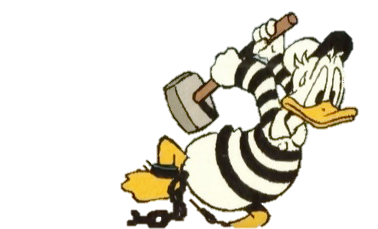 Purge
Take everything out of the jacket
Organize according to arrest and date
Compare all documents with what is in JIMS
Check all Document #’s, Court dates, Bail
Run Wants and Warrants
Check SNT Calc (hit calculate)
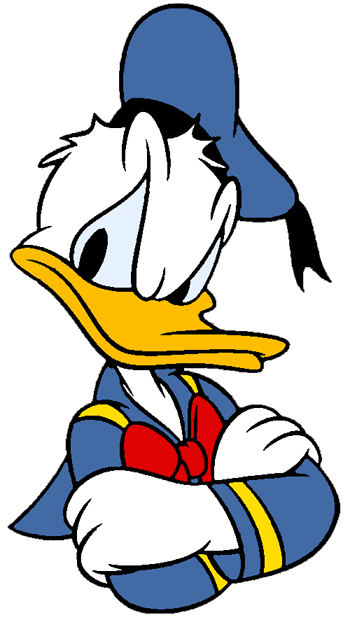 Quality Assurance
If you are unsure about something what do you do?
Weekenders
At intake 

At Release

Temp/Release
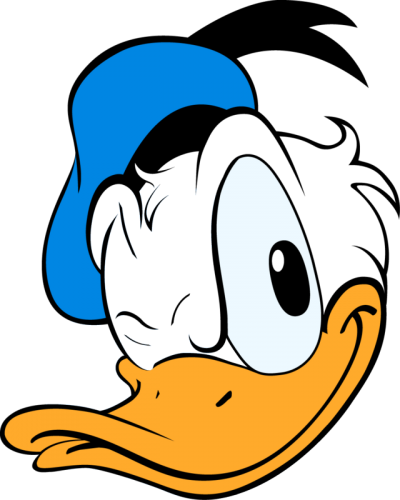 Release Queue
Monitor your release queue
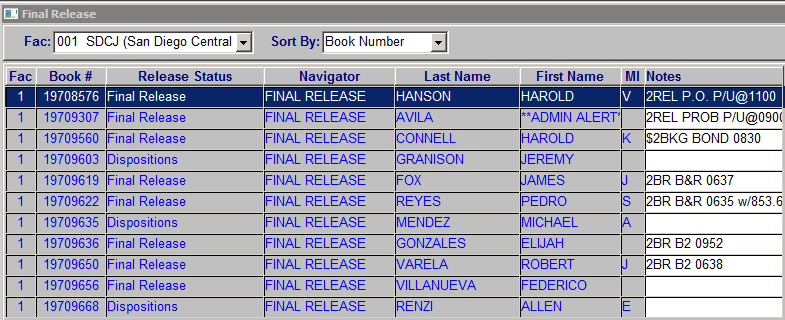 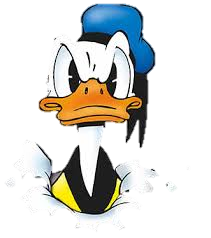 Release Queue
The public has access to the release queue
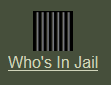 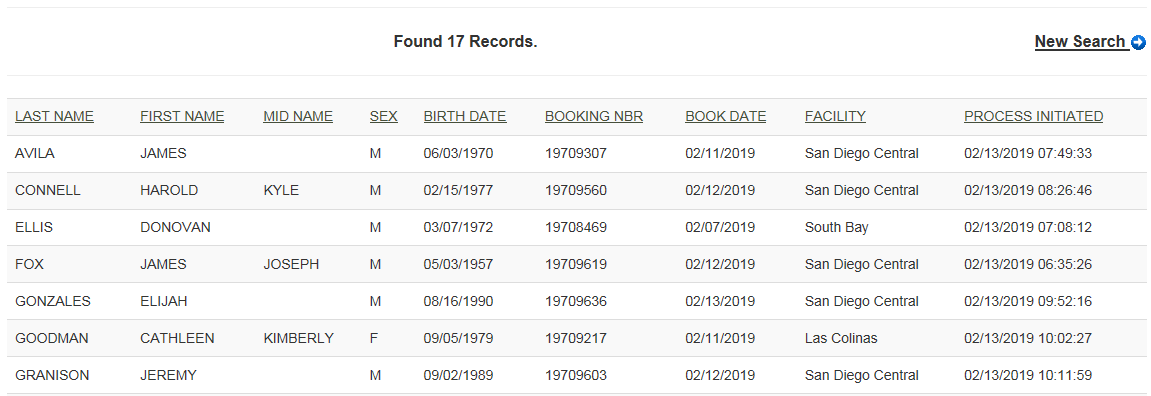 Release
Remember to “re-dispo” the release right before you release
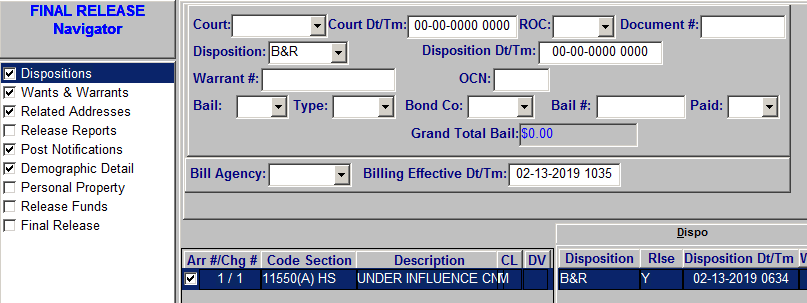 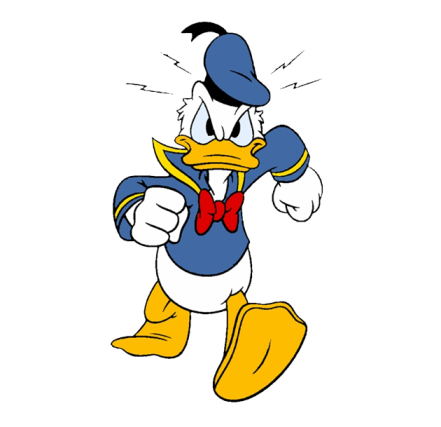 Exercises Part I
Aldaz
Cabrera
Dembitsky
Howe
Shine
Exercises Part II
Dubon
Miller
Moreno
Velasco
Washington
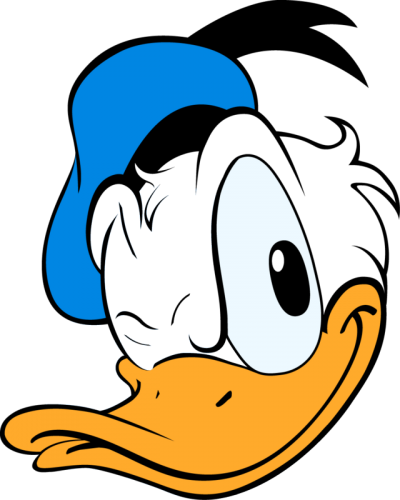